Figure 2
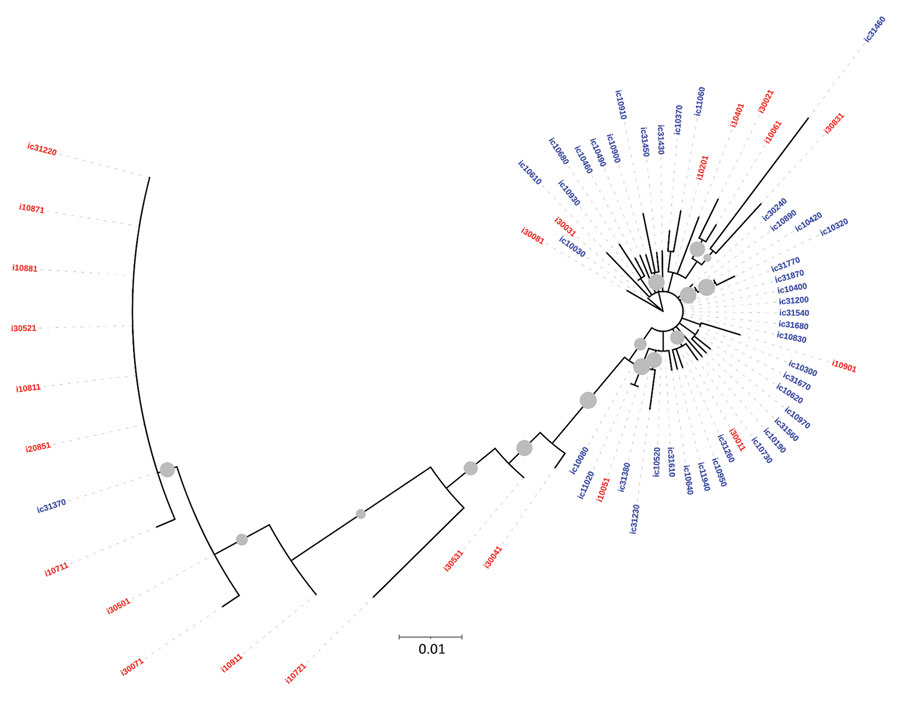 Figure 2. Maximum-likelihood phylogenetic tree derived using hepatitis C virus (HCV) core gene sequences of isolates from anti-HCV positive persons identified during HIV outbreak investigation, Unnao, India. Grey circles indicate nodes with &gt;70% bootstrap support. Red indicates samples with HIV–HCV coinfection; blue indicates samples with HCV monoinfection. i, HIV–HCV co-infection; ic, HCV monoinfection.
Mane A, Kasibhatla S, Vidhate P, Saxena V, Patil S, Rao A, et al. Phylogenetic Analysis of Spread of Hepatitis C Virus Identified during HIV Outbreak Investigation, Unnao, India. Emerg Infect Dis. 2022;28(4):725-733. https://doi.org/10.3201/eid2804.211845